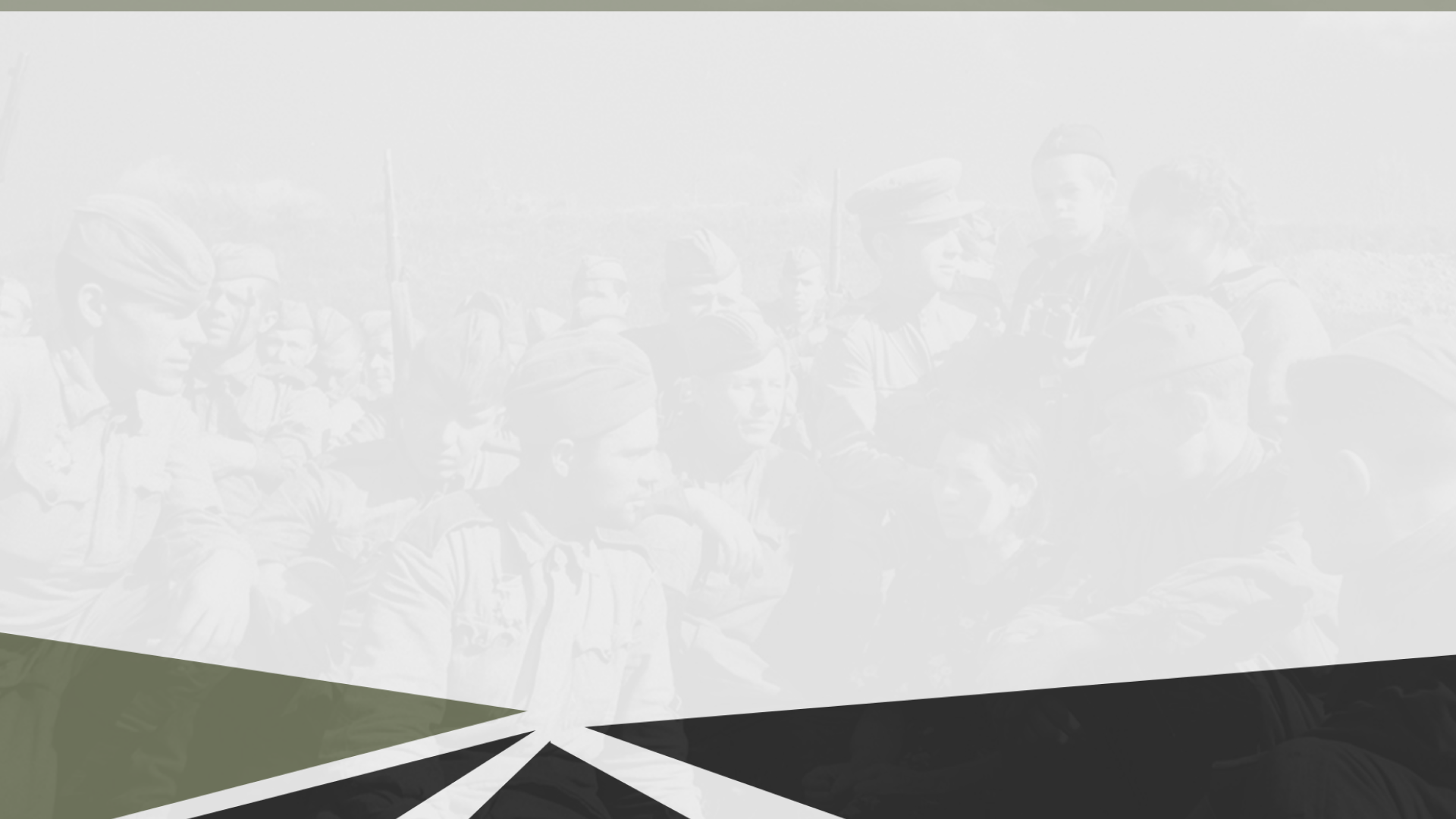 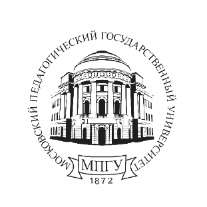 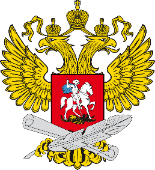 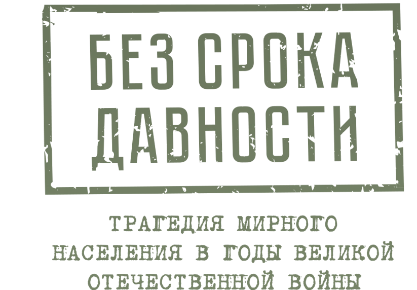 Всероссийский фестиваль музеев образовательных организаций 
«Без срока давности»
 2022 год
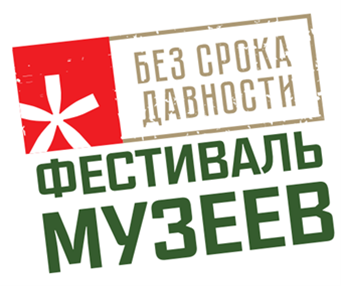 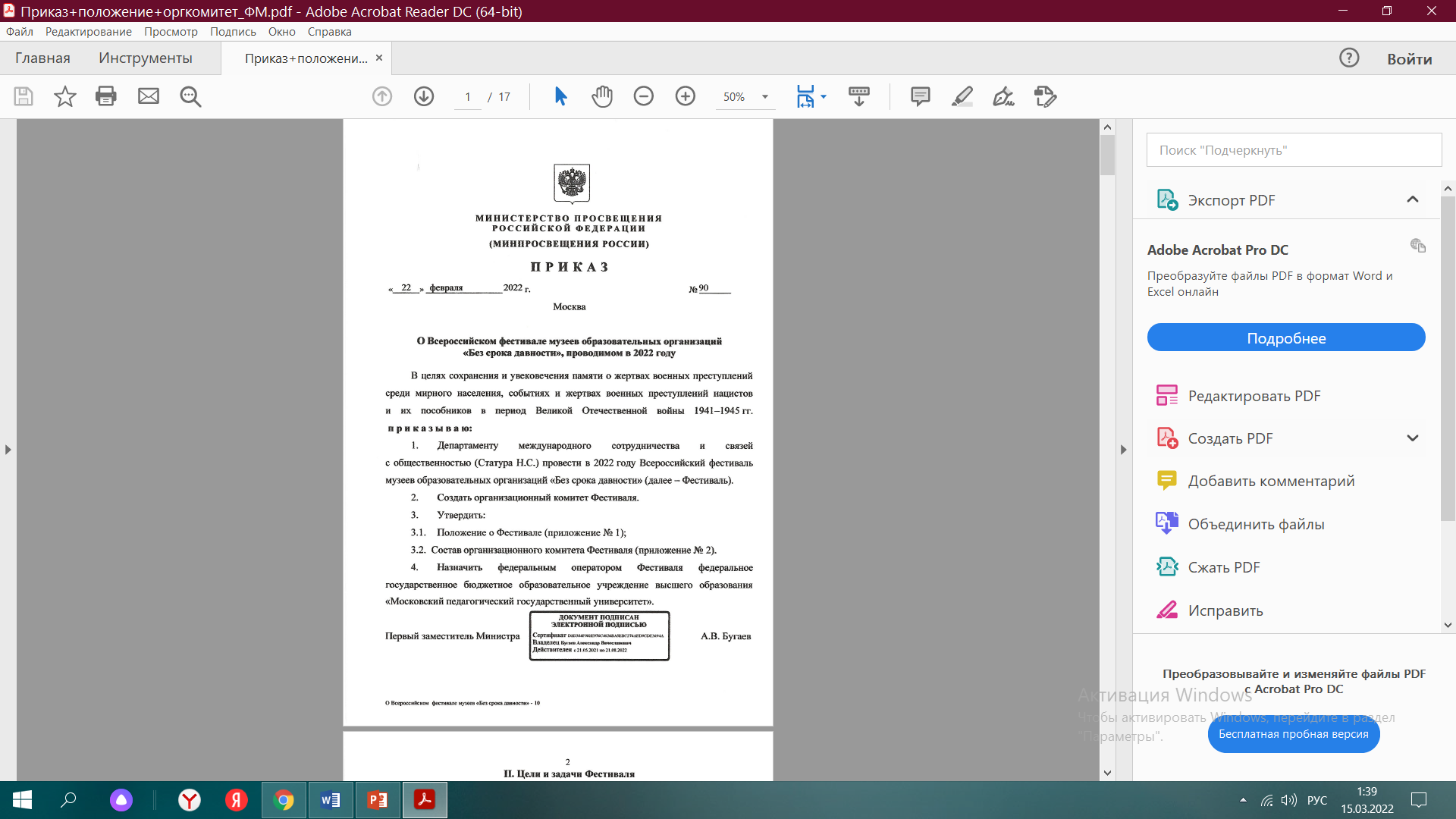 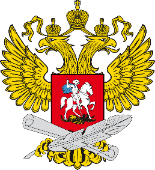 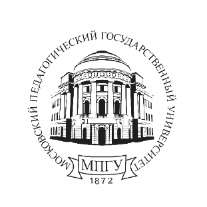 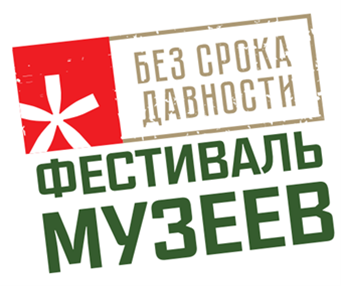 2
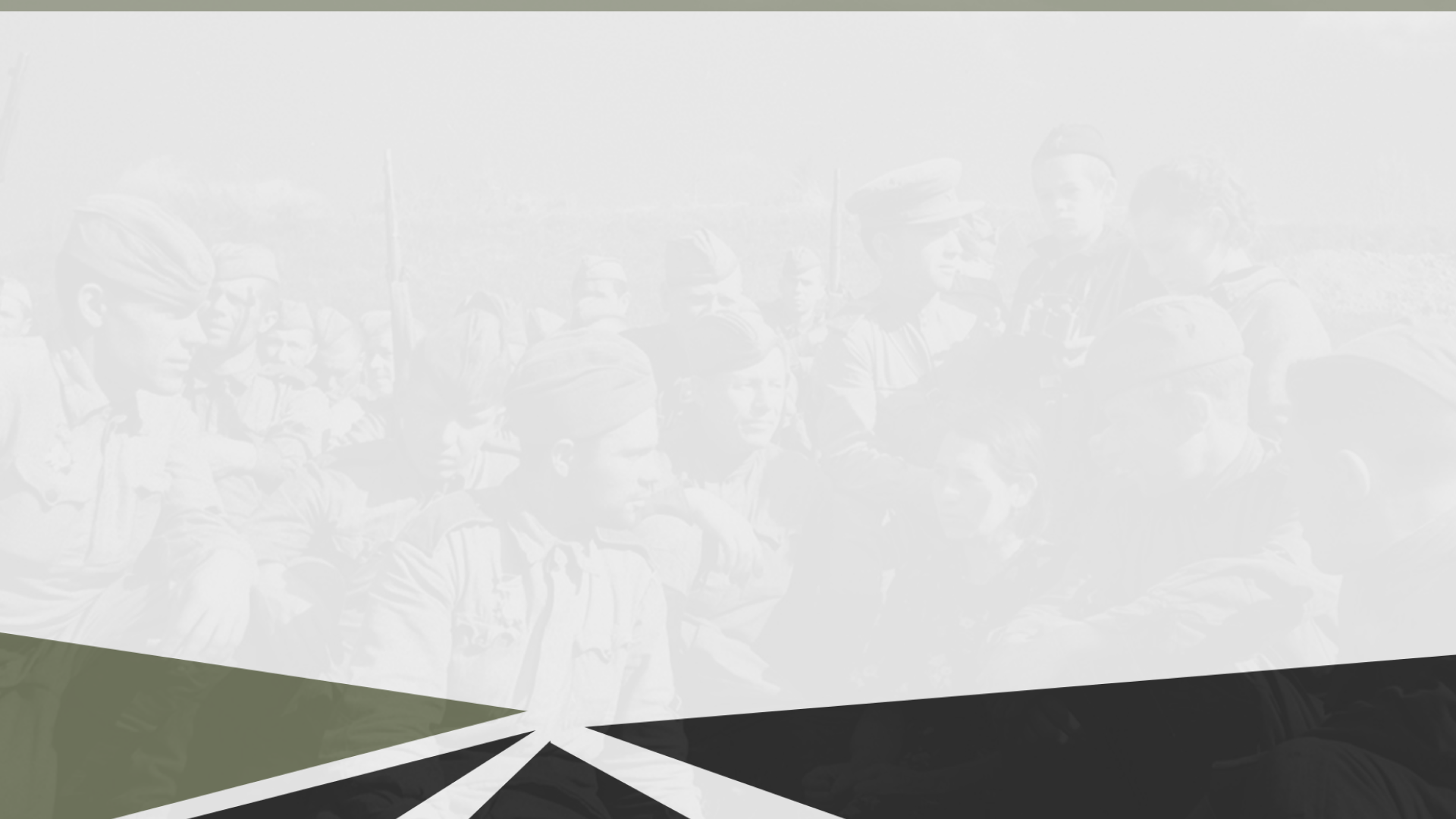 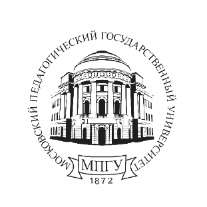 Участники Фестиваля 
Общеобразовательные организации ‒ 1 категория
Профессиональные образовательные организации ‒
 2 категория 
Образовательные организации высшего образования ‒ 3 категория
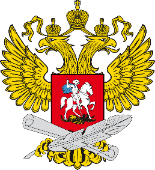 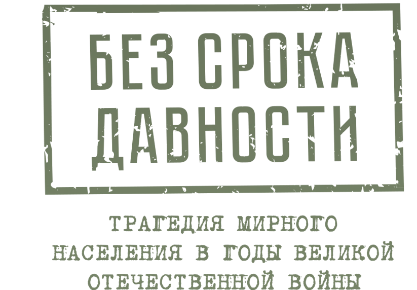 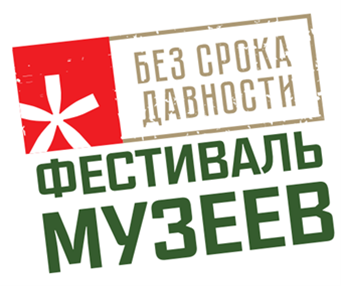 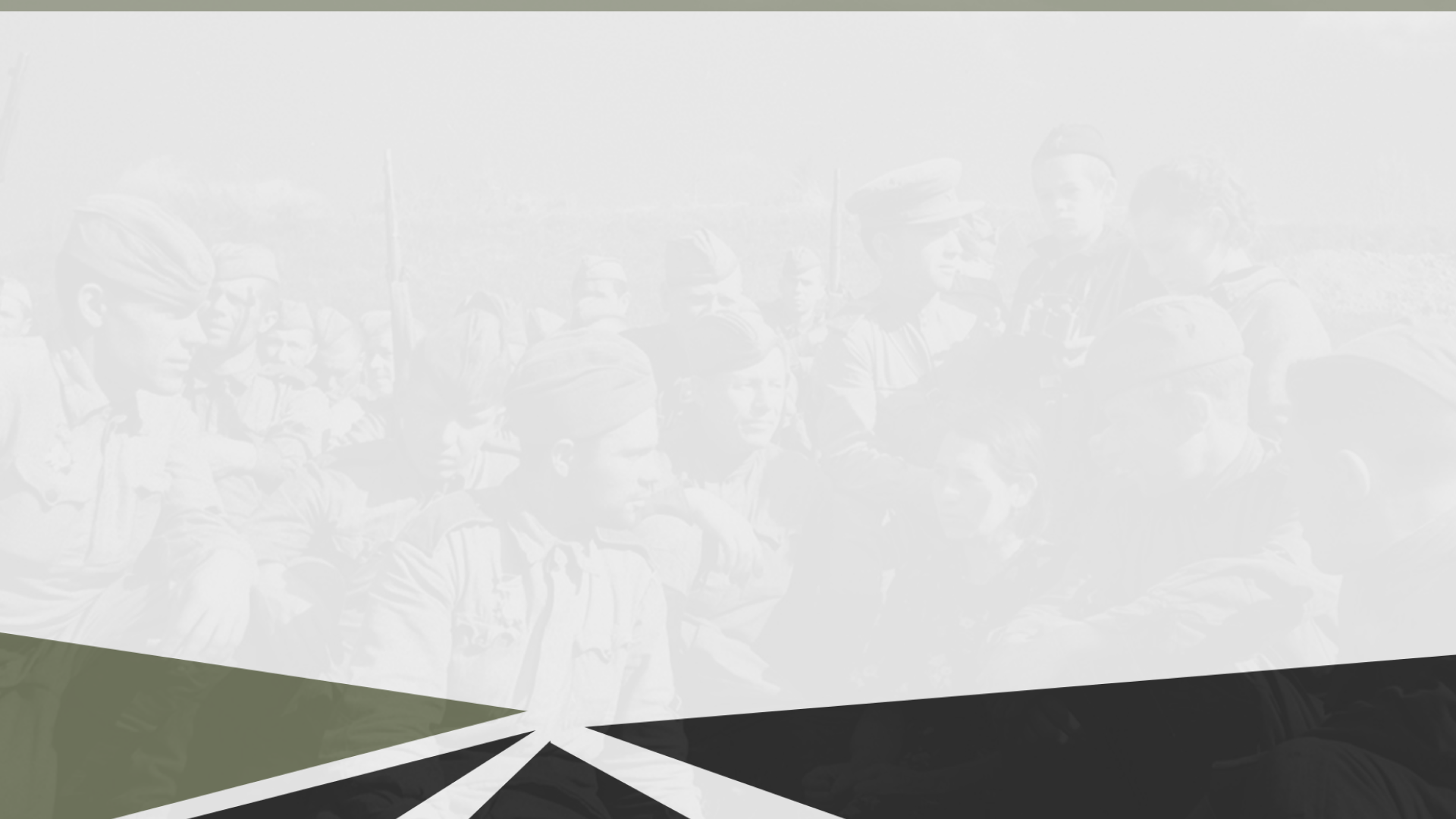 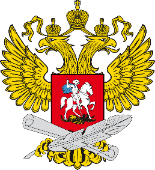 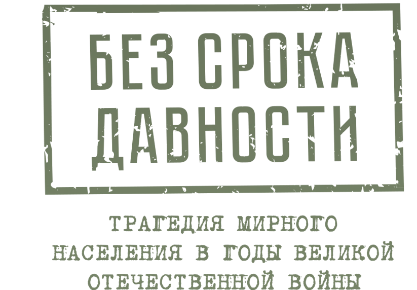 Конкурс проводится в три этапа:
Первый этап ‒ конкурс концепций экспозиций музеев ‒ 
22 февраля ‒ 9 марта 2022 г. в номинациях:
«Музей»
«Виртуальный музей»
«Выставка»

.
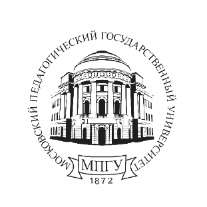 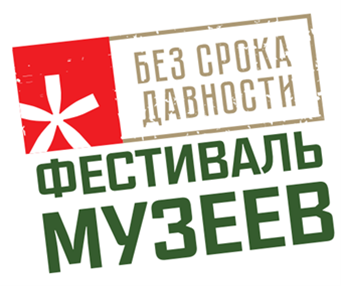 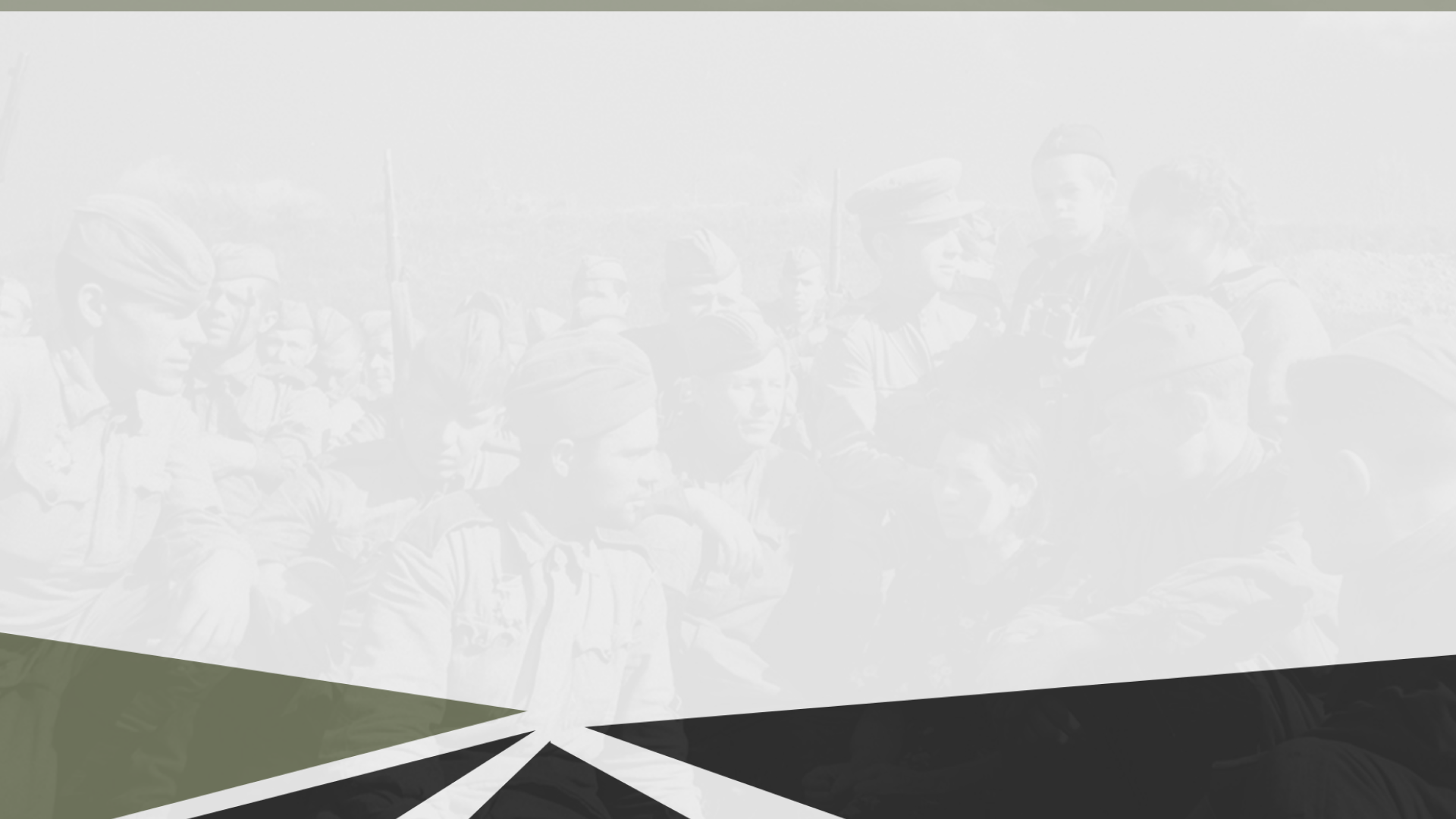 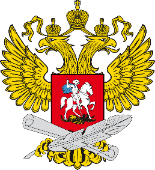 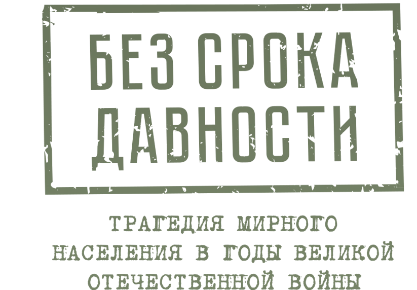 Конкурс проводится в три этапа:
Второй этап ‒ создание (обновление) музейных   экспозиций 
10 ‒ 31 марта 2022 г.
Определение финалистов для участия в III этапе Фестиваля
Загрузка конкурсных материалов через личный кабинет
Координатора (31 марта)

.
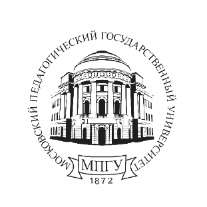 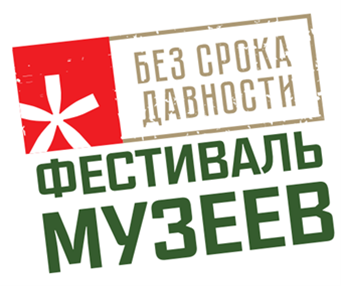 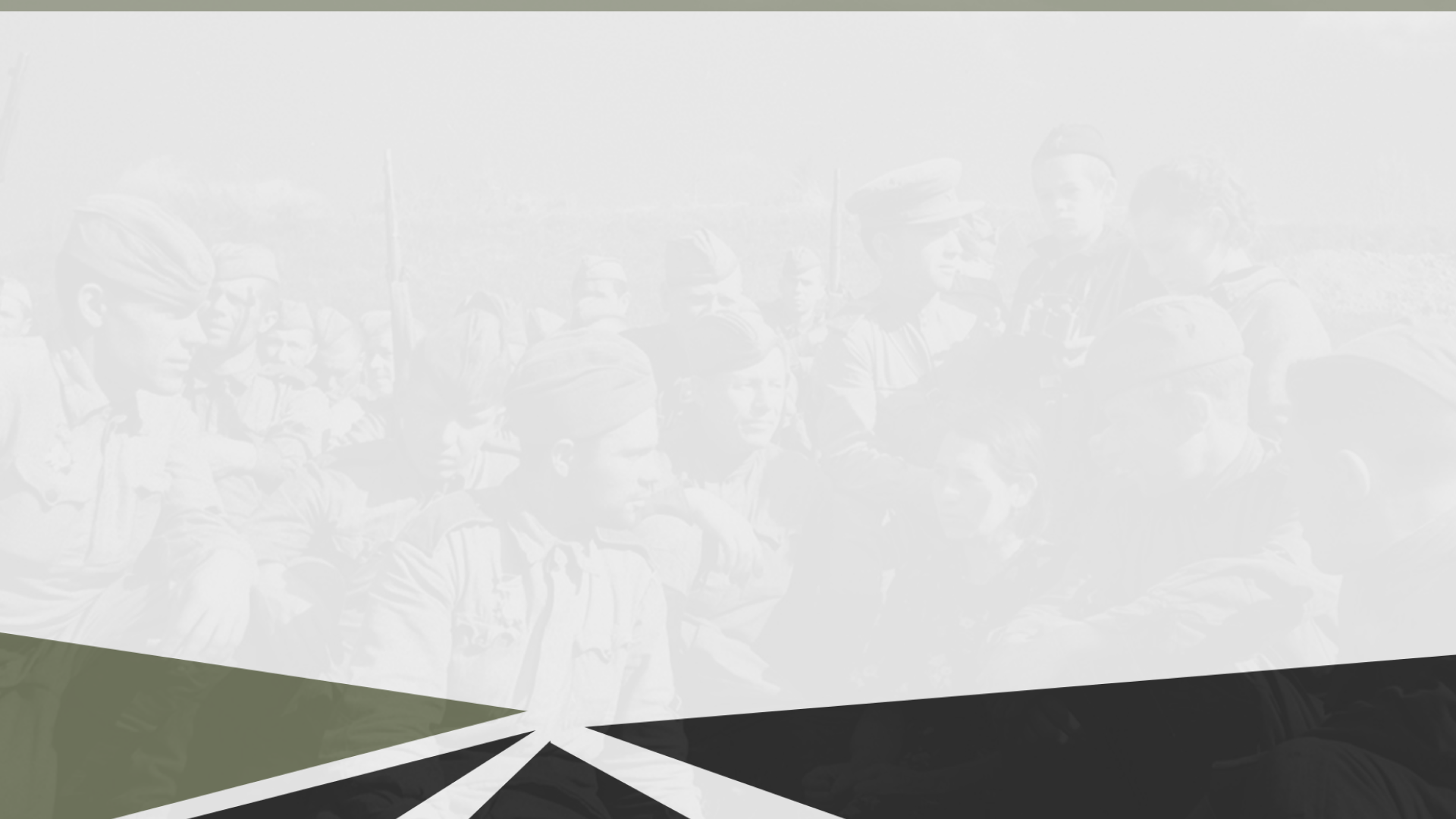 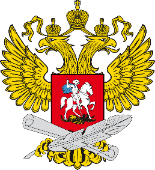 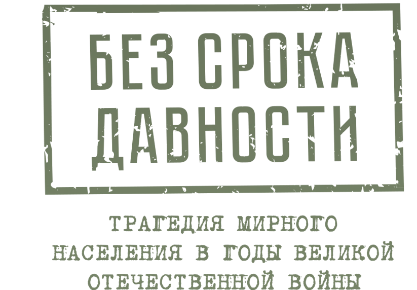 Конкурс проводится в три этапа:

Третий этап ‒ конкурсный отбор музейных экспозиций ‒
1 ‒ 15 апреля 2022 г. 
Определение финалистов Фестиваля (абсолютные
победители ‒ 3 музея; призеры ‒ 30 музеев) 



.
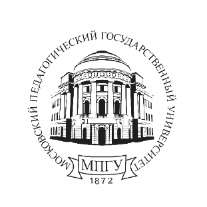 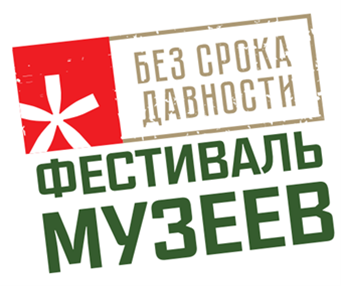 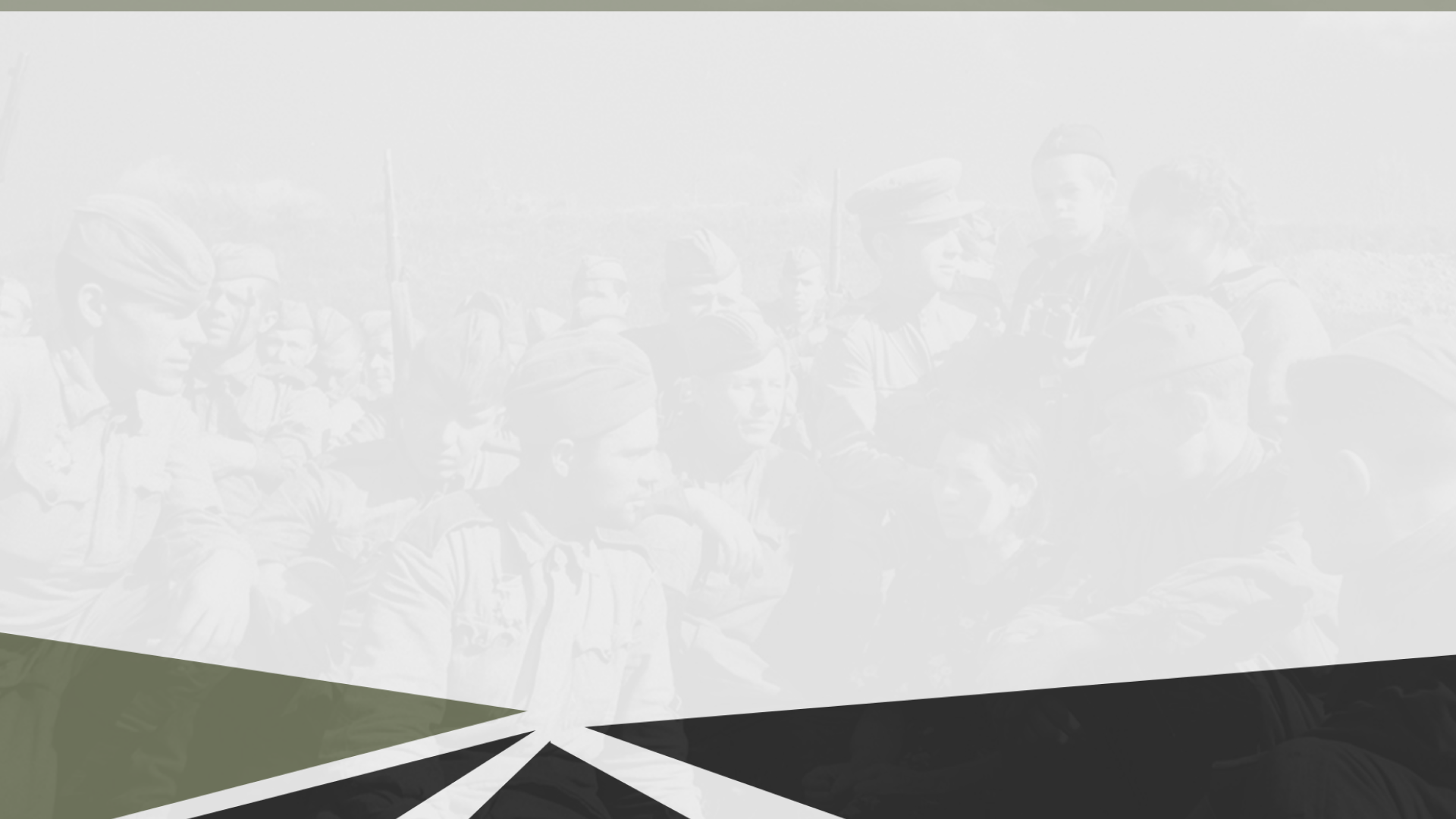 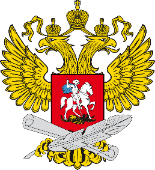 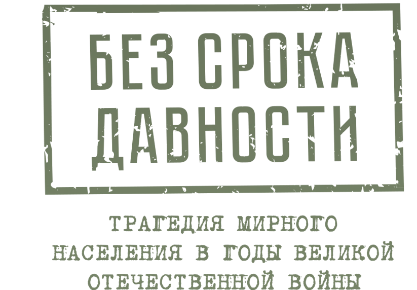 В личный кабинет Координатора 
загружается 3 работы  
(по одной в каждой категории)
1. Конкурсная заявка
2. Концепция музея
3. Видеоролик-презентация (разрешение 720 р (HD Ready) и выше до
    5 минут)
4. Паспорт музея (в формате .doc /.docx)
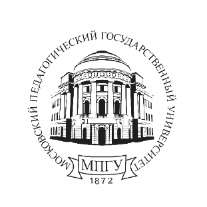 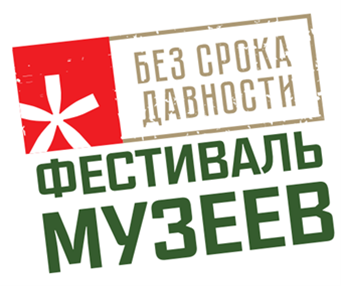 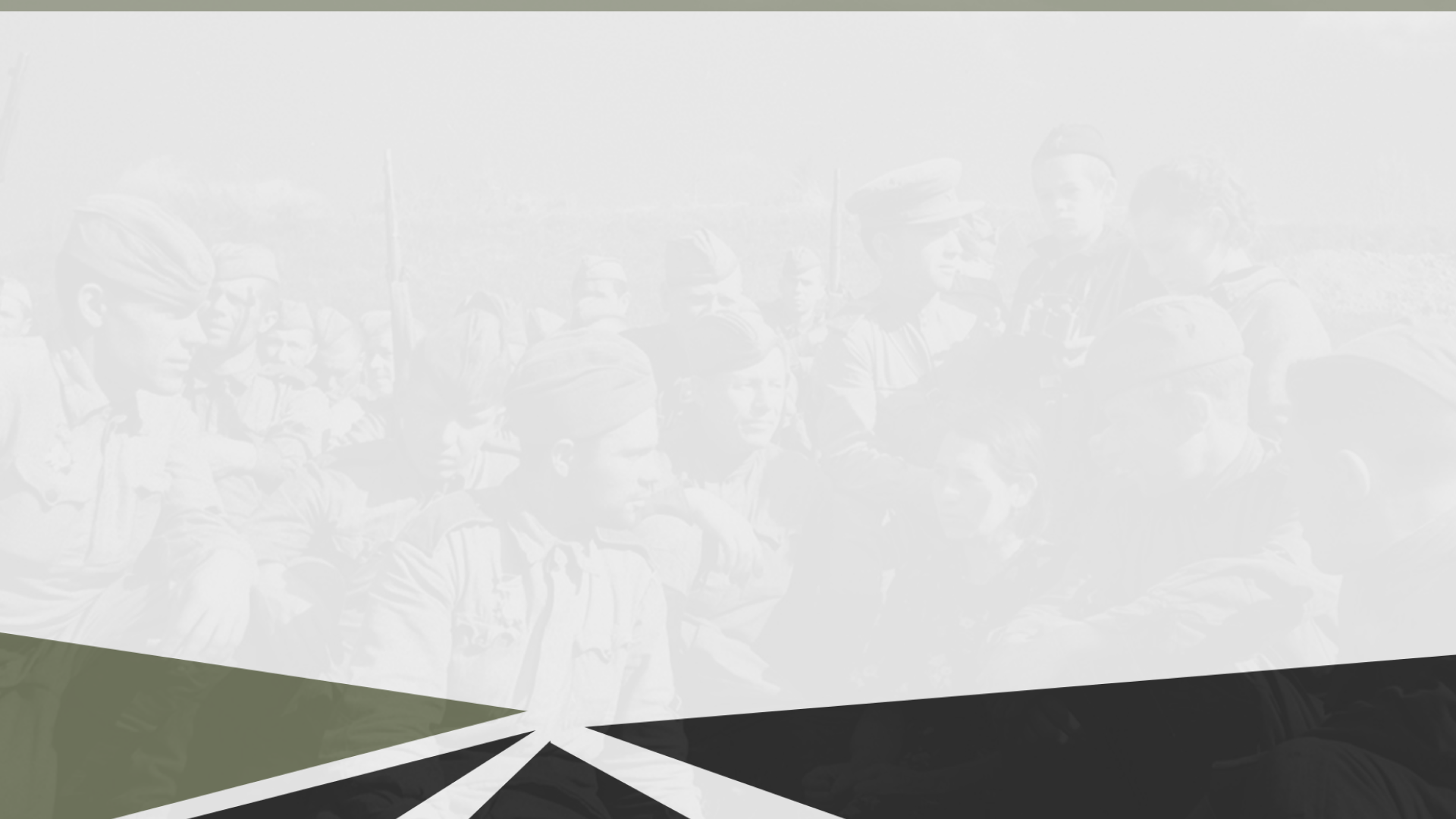 Информация на региональных сайтах
Костромская область
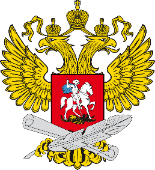 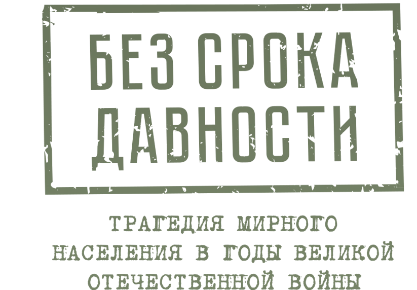 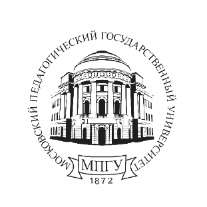 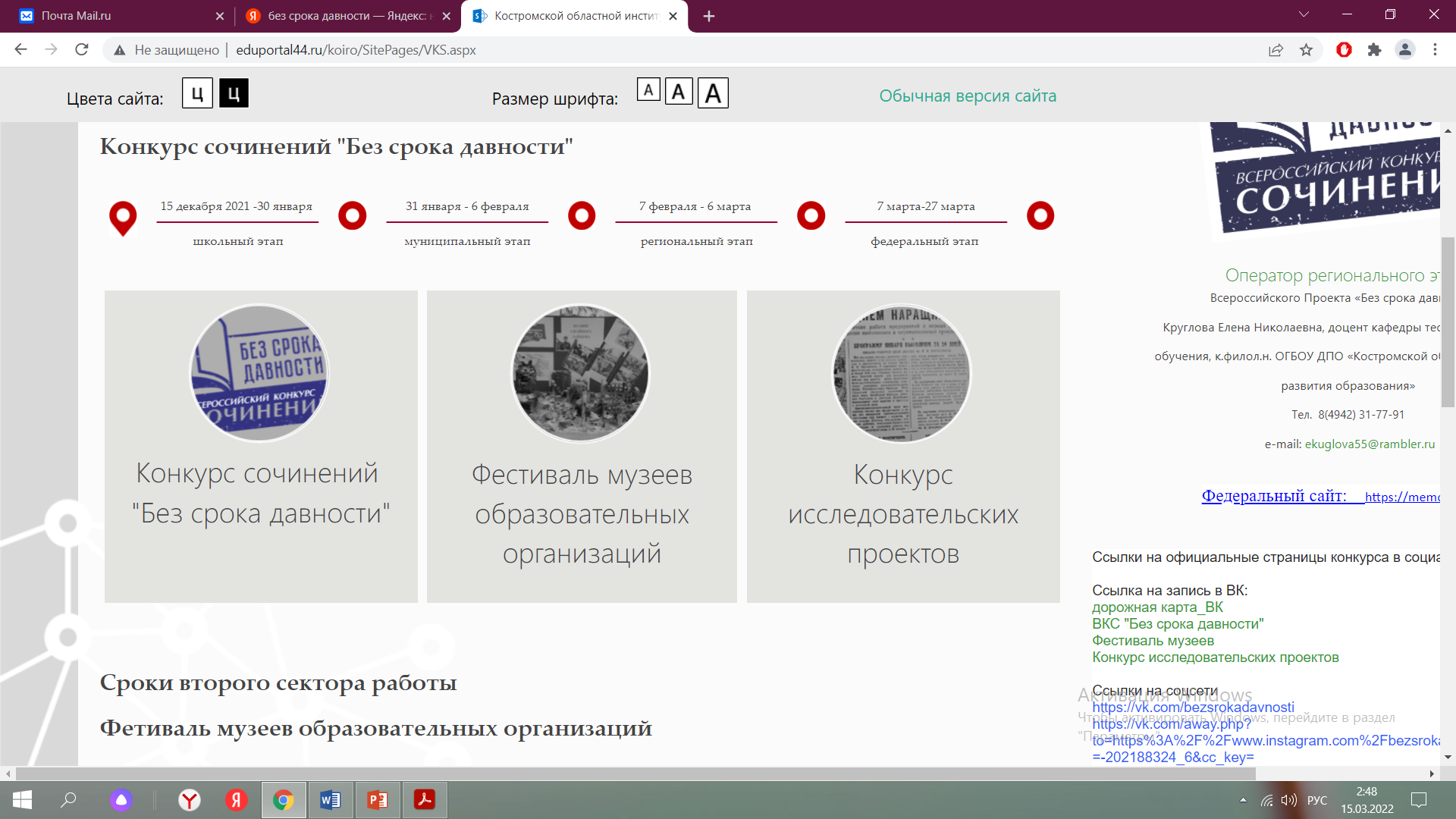 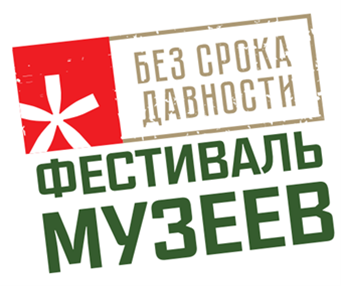 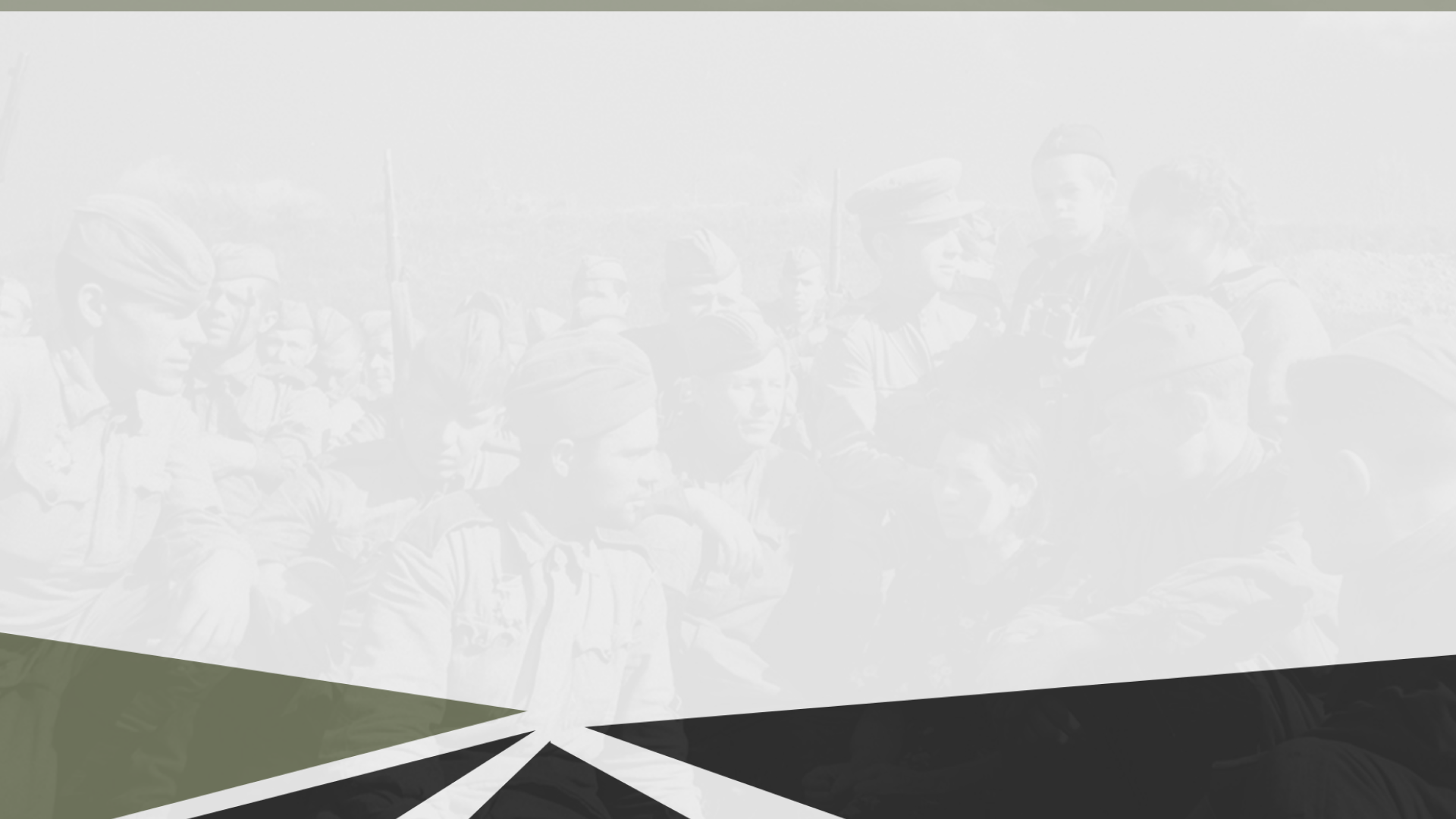 Информация на региональных сайтах
Рязанская область
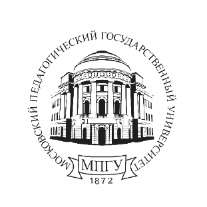 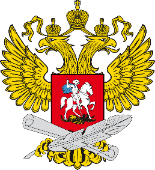 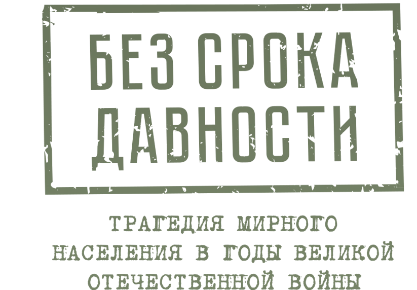 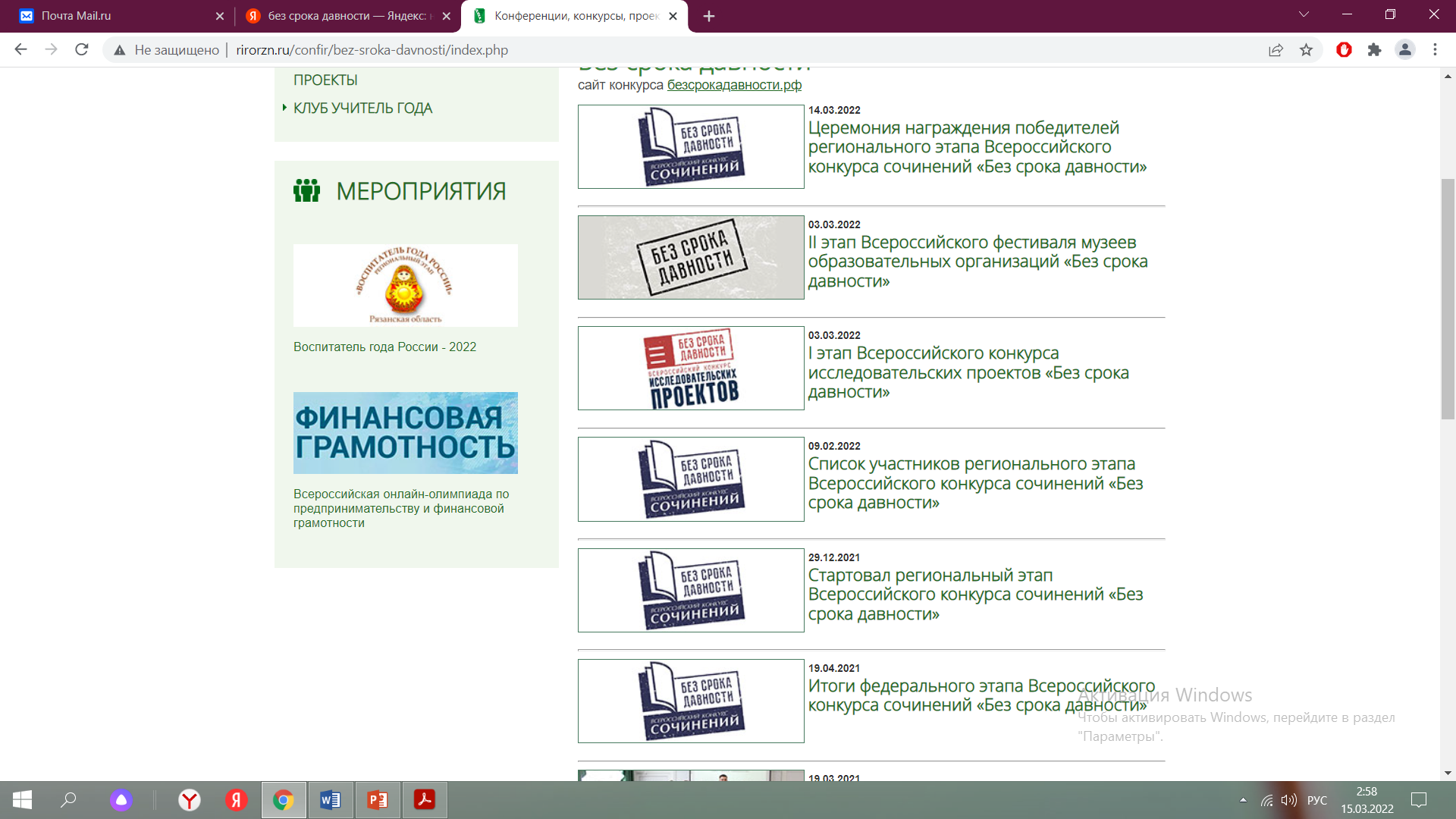 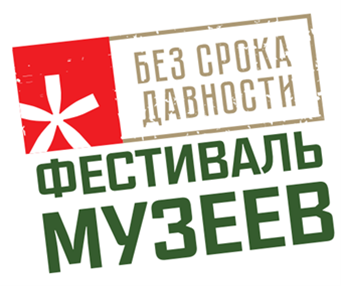 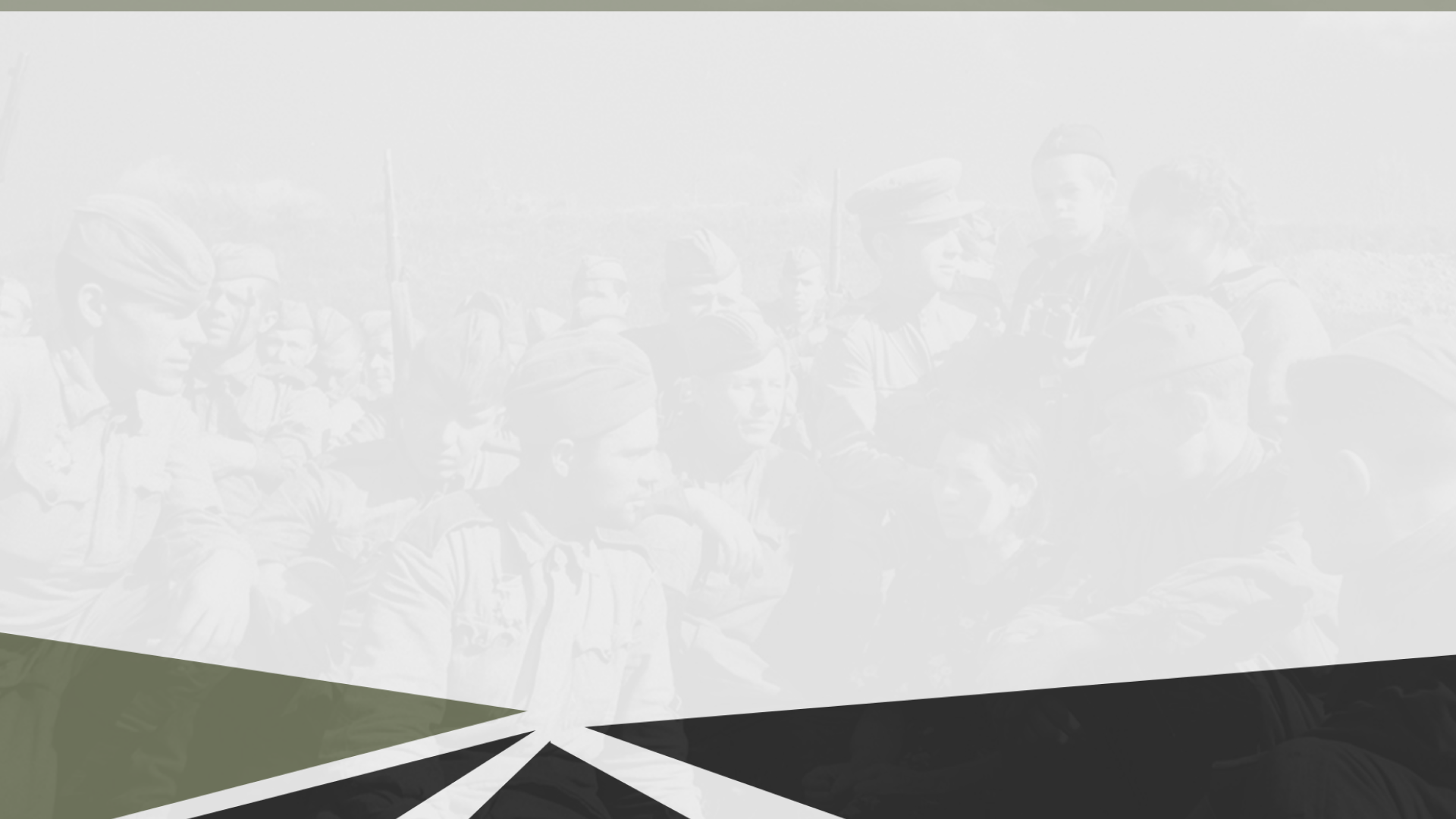 Полная информация на сайтах Координаторов
	Костромская область
	Московская область
	Омская область
	Пермский край
	Рязанская область
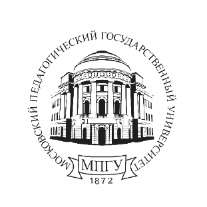 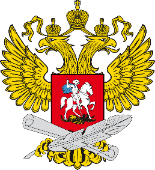 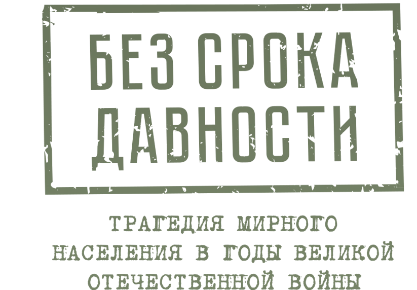 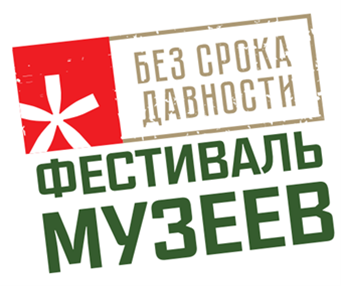